Quote of the month:
We own retention…

“The retention mission of the commissioner corps is best achieved by providing an adequate number of trained unit commissioners who provide a link to district committee resources in support of a quality unit program.”
Tico Perez
1
[Speaker Notes: It is a lot easier to improve and keep a unit than it is to start a new one.
You can make the difference by supporting unit growth in the Journey to Excellence criteria, linking district committee resources to meet the unique needs of each unit you serve, visiting those units and logging the visits with UVTS, and supporting on-time charter renewal.]
COMMISSIONERTraining Updates
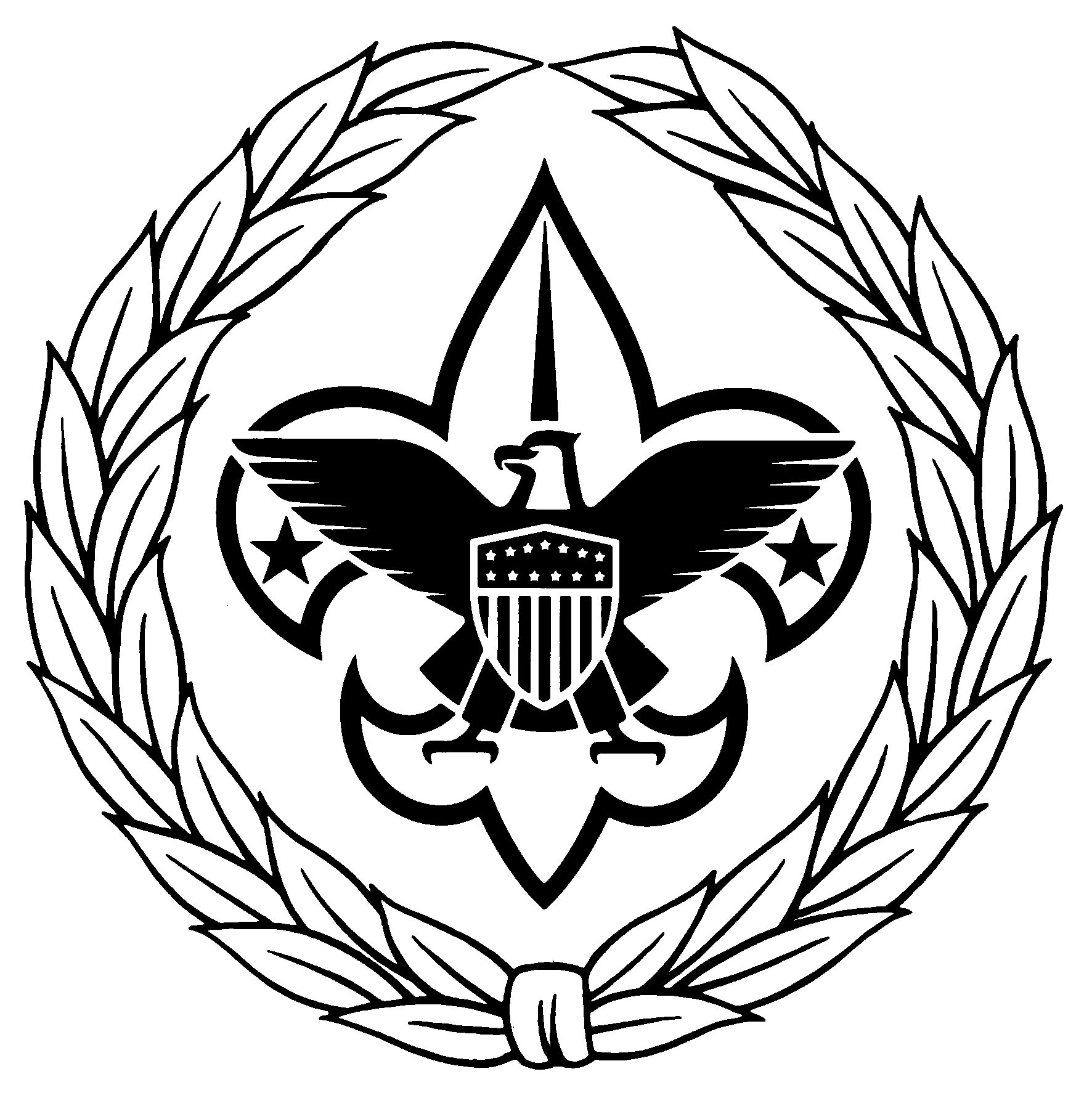 2
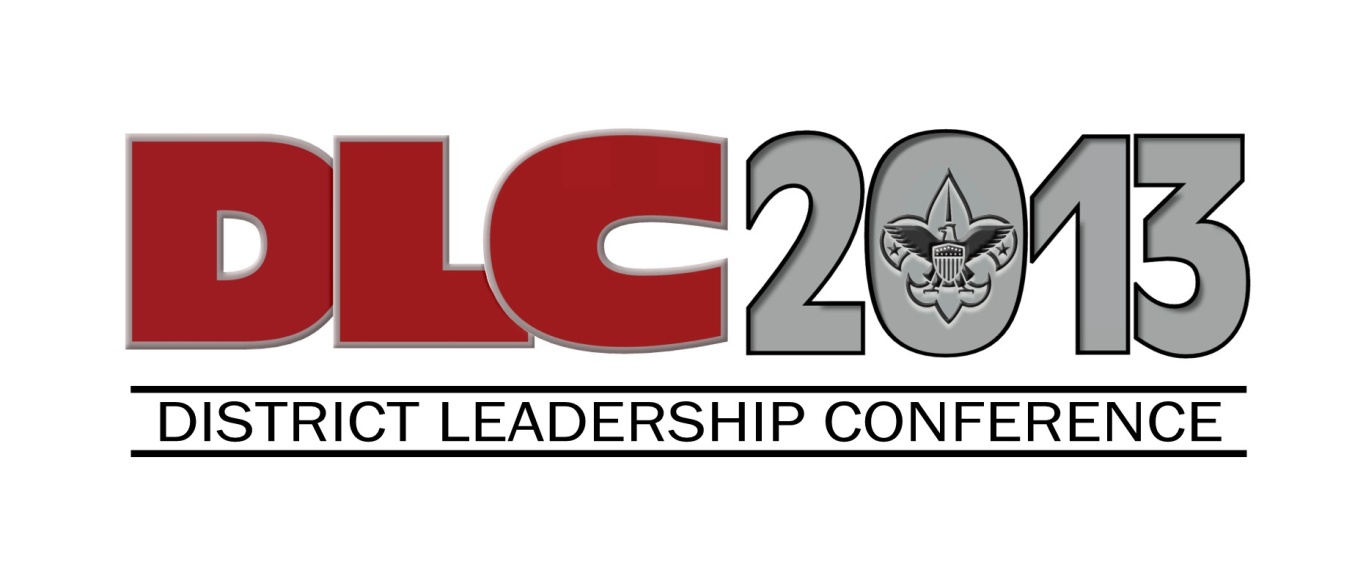 October 12, 2013Indiana, PA
SAVE THE DATE!
3
3-Year Plan
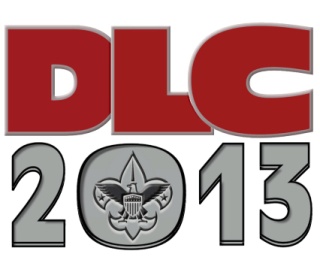 •	Fall 2013District Leadership Conference Run by LHC Commissioners
Spring 2014Combine DLC with UofSCabinet & TDC joint ownership
Spring 2015Run by Area 4 leadership
4
BASIC TRAINING
•	February 23, 2013 – Area 18:30 AM @ Lebanon Presby Church
•	April 20, 2013 – Area 3
•	June 15, 2013 – Area 6
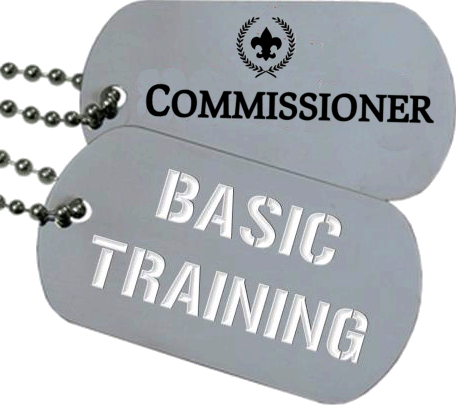 5
2013-2014 TRAINING PLAN
•	Assignments

Roundtable Commissioner Basic
New Unit Commissioner Basic

Other Needs?
6
[Speaker Notes: Roundtable/Forum guides being updated
Title change approved by Exec Board (ACC & ADC & staff to be Asst RT)
Program issues that require additional review by Volunteer & Youth Development teams
Committee meets again in February
Rollout – May 2013]
PTC (Philmont Training Center)Week 3: June 23-29
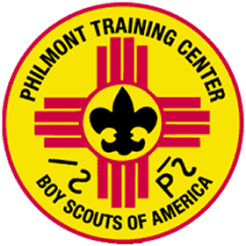 7
MyScouting UPDATE
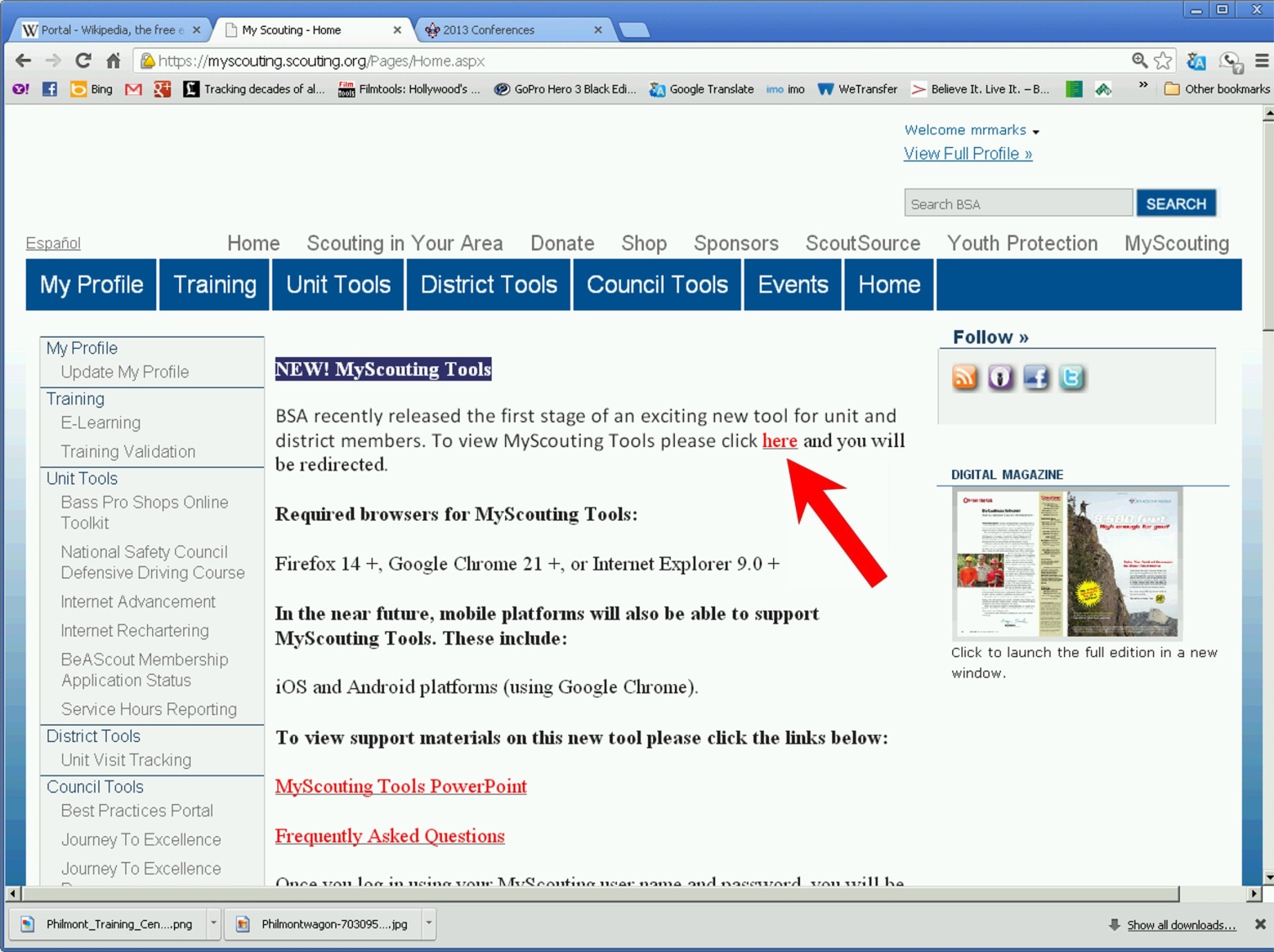 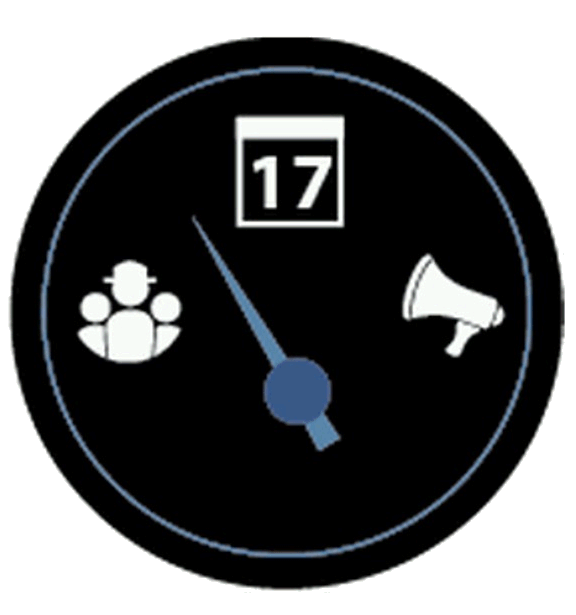 8
8
MyScouting UPDATE
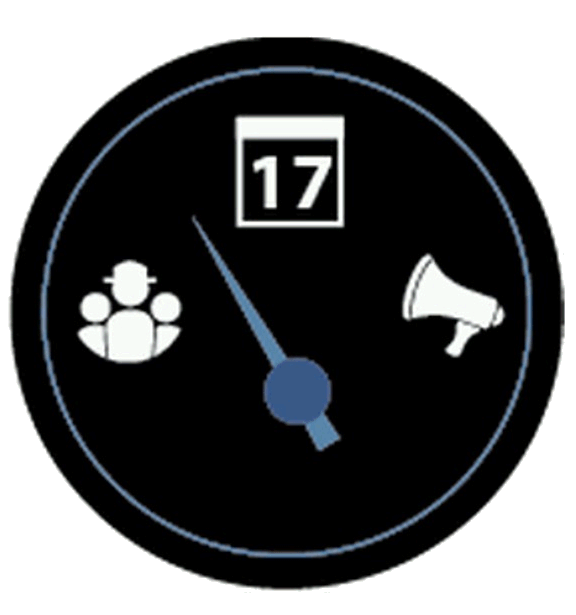 9
9
Webelos-To-Scout
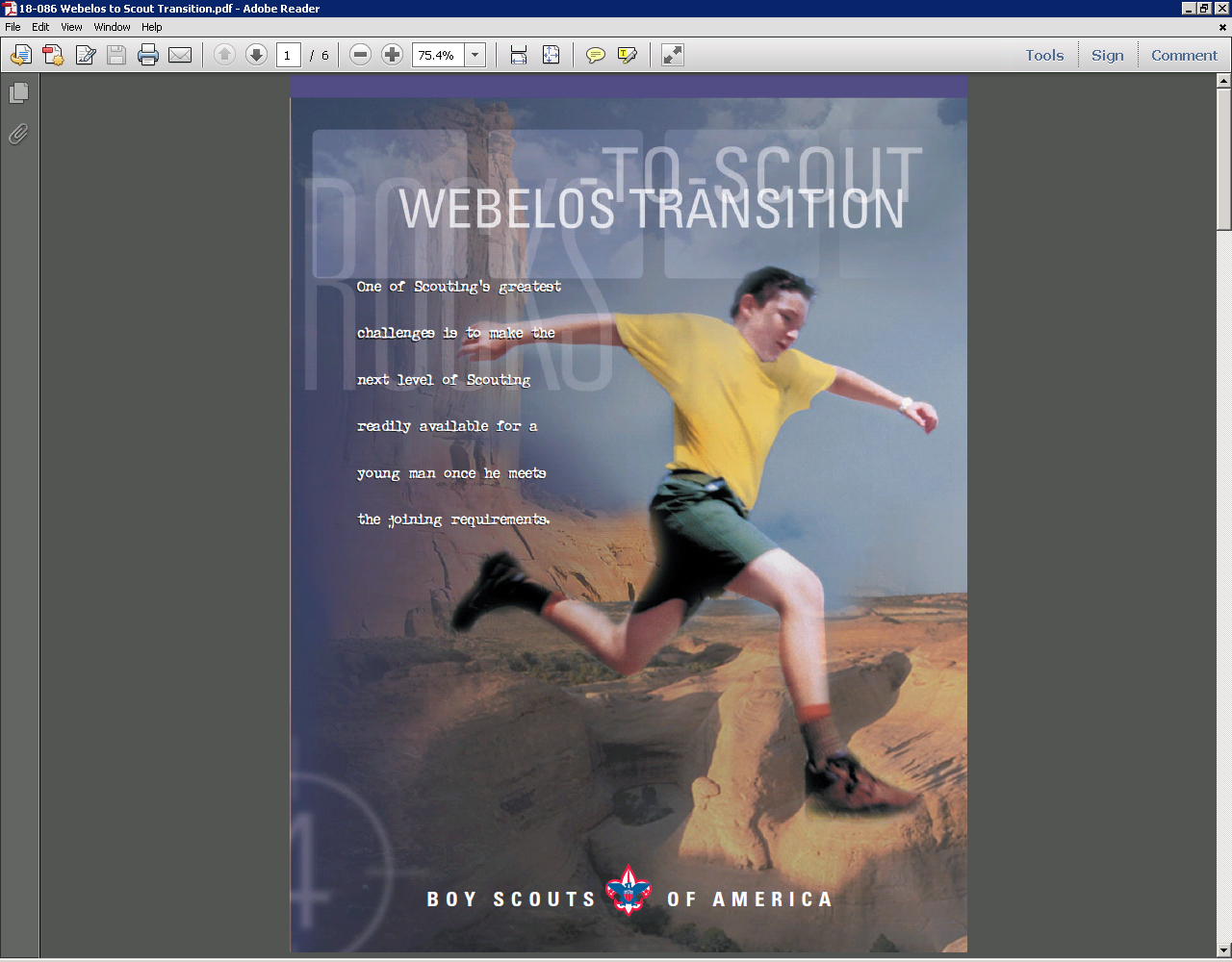 Did anyone use the resources?!
Or talk to their Boy Scout Units?

What were the results?
10
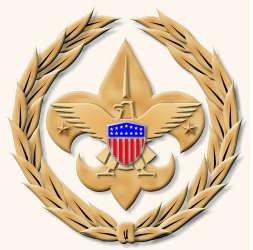 COMMISSIONER CABINET
Monthly Training
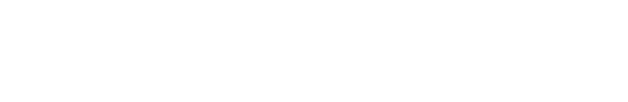 Steve DeemerDistrict Commissioner
VOICE OF THE SCOUT
Fall Update
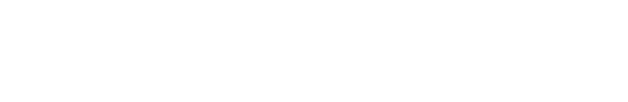 Voice of the Scout
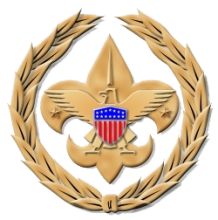 What it is NOT!
Just another survey
A way for people to complain
Something to be ignored
Going away…
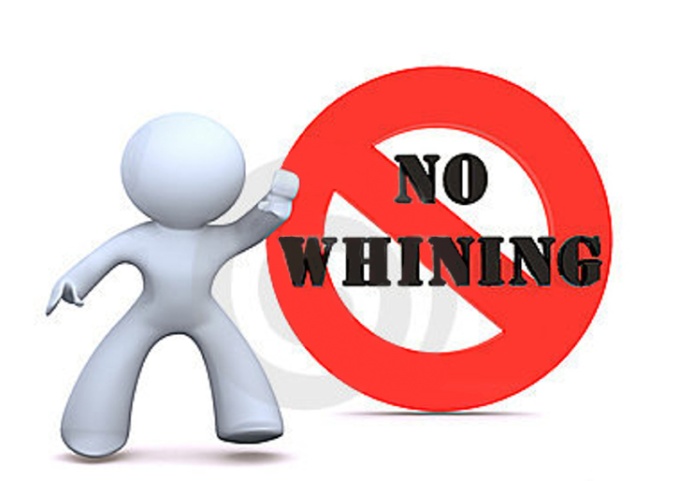 [Speaker Notes: JTE & VOS is not going away!
BSA has a lot invested in this process.

It makes sense.  It can (will) drive change!]
Voice of the Scout
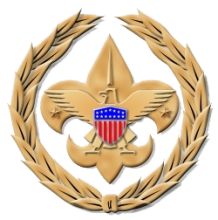 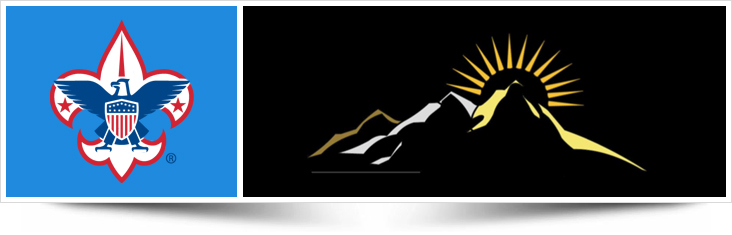 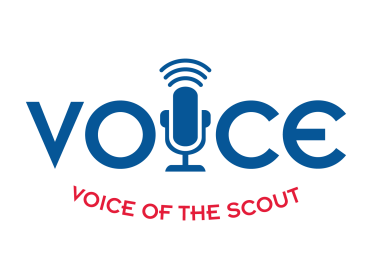 What is it?
Newest (and final) Component of JTE
Stakeholder feedback (Scout, Scout Parent and Volunteer) 
Quantitative & Qualitative Data used to affect change!
[Speaker Notes: Comprehensive Scout, Parent, Volunteer and Charter Org membership feedback program
System to continuously assess how well we are delivering the Scouting experience over time]
Qualitative Data
Verbatim Comment
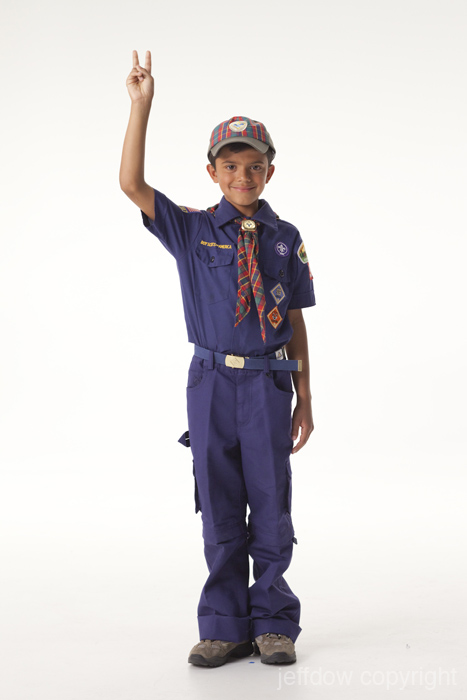 “We have so much fun. I slept at a
zoo overnight, went camping in a
cabin and now I get to go
camping in a tent. I love earning
belt loops, too. It's fun.” Cub Scout
[Speaker Notes: (1 minute): What Information VOS will give
In addition to answering questions by ranking numerically how much you agree with a driver question, the participant will have the opportunity to respond with a verbatim answer.  This is an example of what that might look like.]
Quantitative Data
If asked, how likely are you to recommend Scouting to a friend?
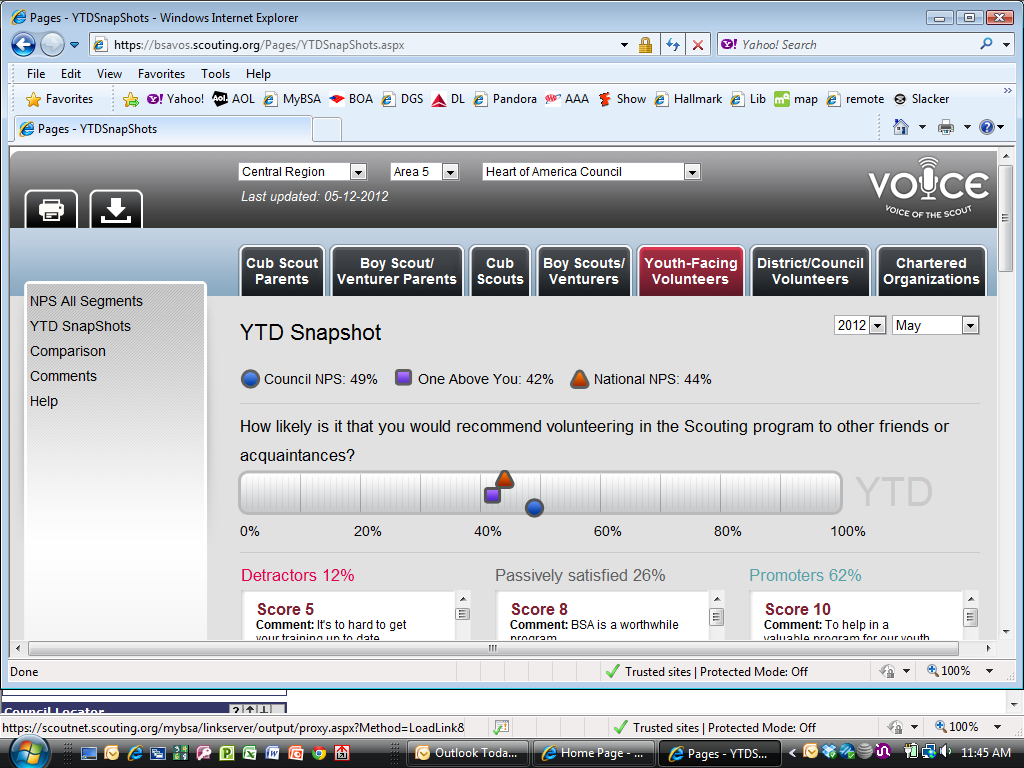 District NPS
Unit NPS
[Speaker Notes: (2 minutes)What Information VOS will give results from numeric questions.  
The first question will always be a loyalty question—if asked, how likely are you to recommend Scouting to a friend?]
Quantitative Data
Cub Scouting is really fun.

Attending roundtables helps me become a     more effective leader.

Scout meetings are a good use of my son’s time
I have the tools & resources to be an    effective leader.
[Speaker Notes: (2 minutes)
The next series of questions called “drivers” try to determine why a respondent replied as they did.  
There are some sample driver questions]
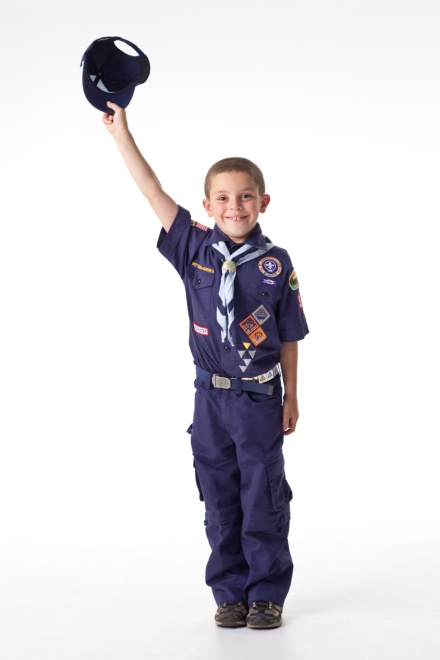 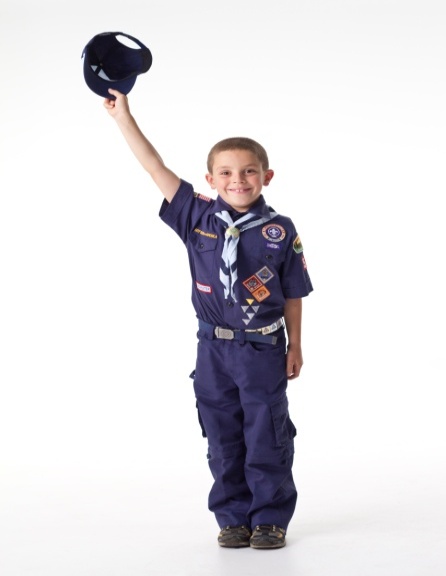 Quantitative + Qualitative = Opportunity for Change
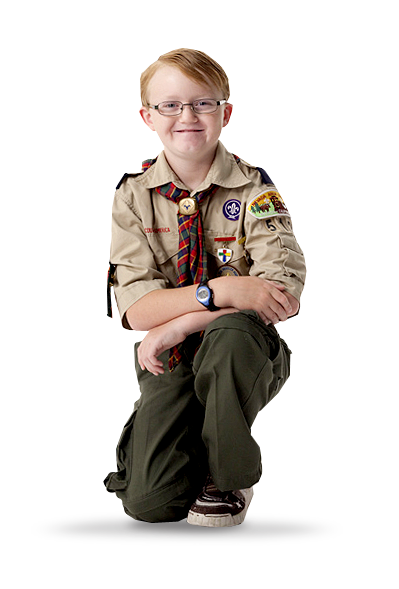 [Speaker Notes: (1 minute) When the quantitative data and the qualitative data support one another, it indicates that there is an opportunity for change.  The JTE scores should also validate that.  And that’s where the Unit Commissioner comes in.

Troop – more Older Boy programs
Pack – more outdoor activities]
Voice of the Scout
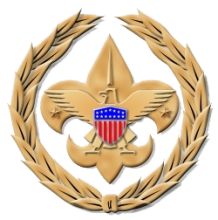 How is the VOS measured?
VOS Uses the Net Promoter Score (NPS) approach as the key metric.
NPS is captured by one question that demonstrates member LOYALTY.
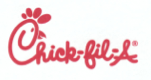 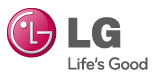 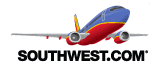 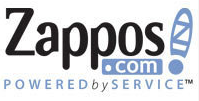 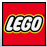 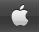 [Speaker Notes: Expands upon traditional “satisfaction surveys” approaches
Uses “Net Promoter Score” methodologyNPS is a measure of customer loyalty 
Note corporations that use the NPS method…]
Net Promoter Score: Basic Components
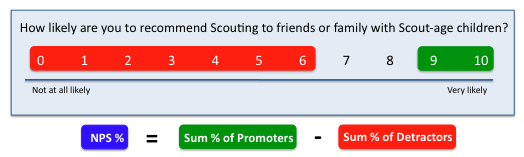 i.e. N=100        10% NPS           30% promoters              20% detractors      
 (response rate)                                 (30 people chose 9-10)       (20 people chose 0-6)
[Speaker Notes: (3 minutes): How VOS Works

Key Question – “How likely is it that you would recommend the Boy Scouts to a friend or colleague?”
Responder gives score  from 10 (best) to 0
Depending on how they answer, they belong to certain groups – 
9-10 – Promoters
7-8 – Passives
0-6 – Detractors

Net Promoter Score -  Promoters minus Detractors—the Passives don’t count.
Corrected to represent 100 responses
Top score is 100 – worst is minus 100]
Why Using NPS Makes Sense
Proven methodology 
Easy to use & understand
Easy to communicate 
Action oriented

Simple for respondent
1 Loyalty Question
7 Driver Questions 
Open comments
[Speaker Notes: Seven Driver Questions are tailored for each audience (parents, Scout groups, volunteers groups, chartering organizations).  Driver questions will give insight on if experiences are positive or negative based on program design or operational delivery.  They help answer “why” a person gave a particular NPS rating.

Key Points:

EASY TO MEASURE:   By focusing on one question that defines what a loyal customer is, it streamlines the way results are communicated.  

EASY TO UNDERSTAND FEEDBACK: Responses are placed into three responder groups that make intuitive sense for management and leaders to address:  Promoters, Passives and Detractors.

ACTION-ORIENTED:  Seeing metrics and trends within the three responder categories offers a way to see if solutions are impactful, with the intent to move people away from being detractors into being promoters.    

CUSTOMER-FOCUSED:  Improvement becomes directed to what actually matters to the customer, which keeps attention on the right stuff!]
NPS + DRIVERS = Voice of the Scout
Driver questions have been statistically validated so we understand
What drives loyalty for each audience segment.*
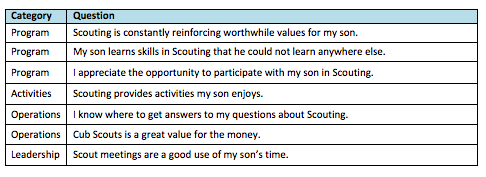 Driver Questions Sample
[Speaker Notes: Key Points: 

Most successful NPS programs today supplement the NPS/Loyalty question with additional “driver” questions.

For Scouting, driver questions have been developed for each of the 7 segment audiences that isolate their unique expectations of Scouting.

These driver questions are aligned with larger strategic themes that exist within the broader Journey to Excellence system (ie questions that address programs, activities, operations and leadership)

All questions have been pre-validated in testing done this past spring and during our VOS pilot survey program early this summer.]
Voice of the Scout
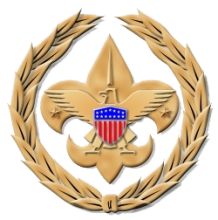 Unit Commissioner Role
TODAY:
Encourage unit participation 
Remind units to provide e-mail addresses
(NEAR) FUTURE:
Interpret results to Unit Key 3
Coach unit to make changes
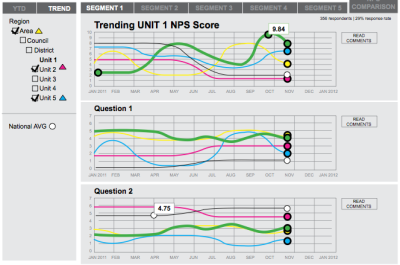 SURVEY
COMMUNICATE
RESPOND
Interpret data
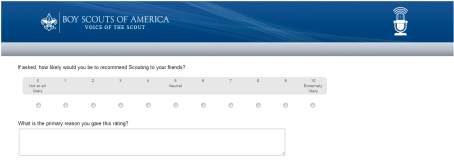 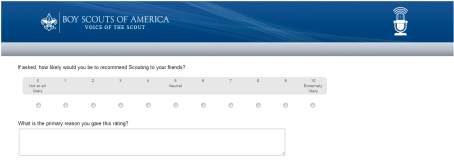 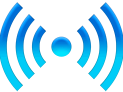 Guide and coach
action
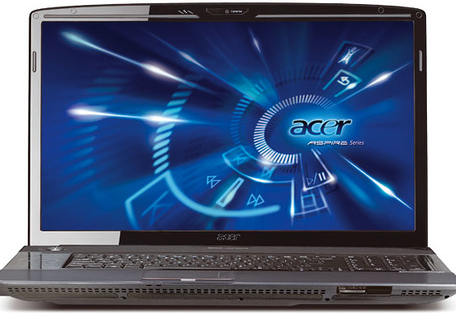 Monitor results
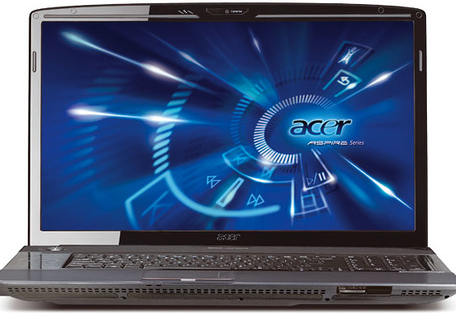 Email invitations sent 
To stakeholders at maximum of once every six months.
VOS results sent to UC and Unit Key 3 by email in advance of Unit Key 3 meeting
Report action plan to district and report progress and results through UVTS
[Speaker Notes: Commissioner (2 minutes): This is what it will look like for the Unit and the Unit Commissioner.  Invitations to participate will be sent twice a year.  The anonymous results will be collated and analyzed by national and reach the Unit Commissioner via his/her District Commissioner.  The Unit Key 3 will receive theirs through the District Committee.  Everyone will receive their copy of the report individually and prior to the Unit Key 3 meeting that the Unit Commissioner will set up.  The Unit Commissioner will facilitate the meeting where he/she will interpret the data, guide and coach action to meet customer satisfaction.  The Unit Commissioner will then report that plan to his District Commissioner and look for ways to link District Resources to the Unit.  He/she will also look for those actions to be implemented when he/she does the regular unit visits.  And, of course, it will be reported in UVTS]
LHC Net Promoter Scores
As of 12/14/12
LHC Net Promoter Scores (cont)
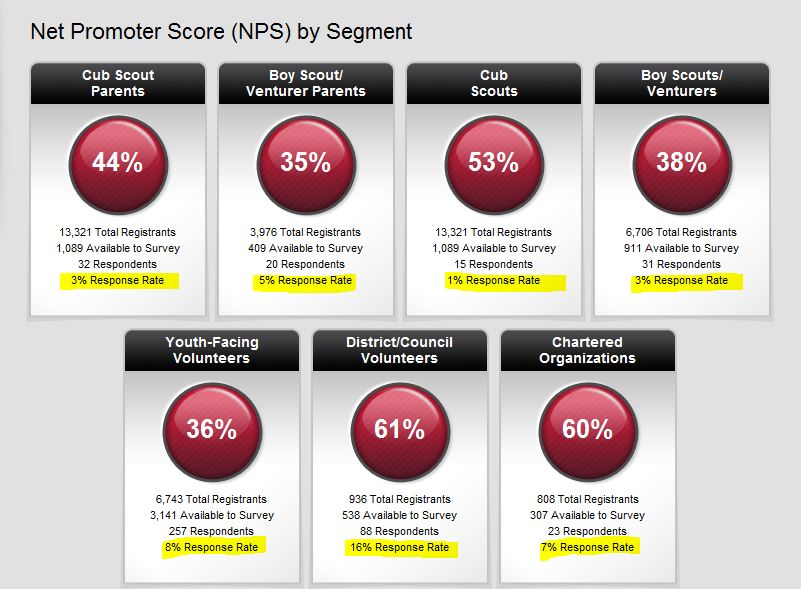 Boy Scout/Venturing Youth
Boy Scout/Venturing Youth
Boy Scout/Venturer Parents
Boy Scout/Venturing Parents
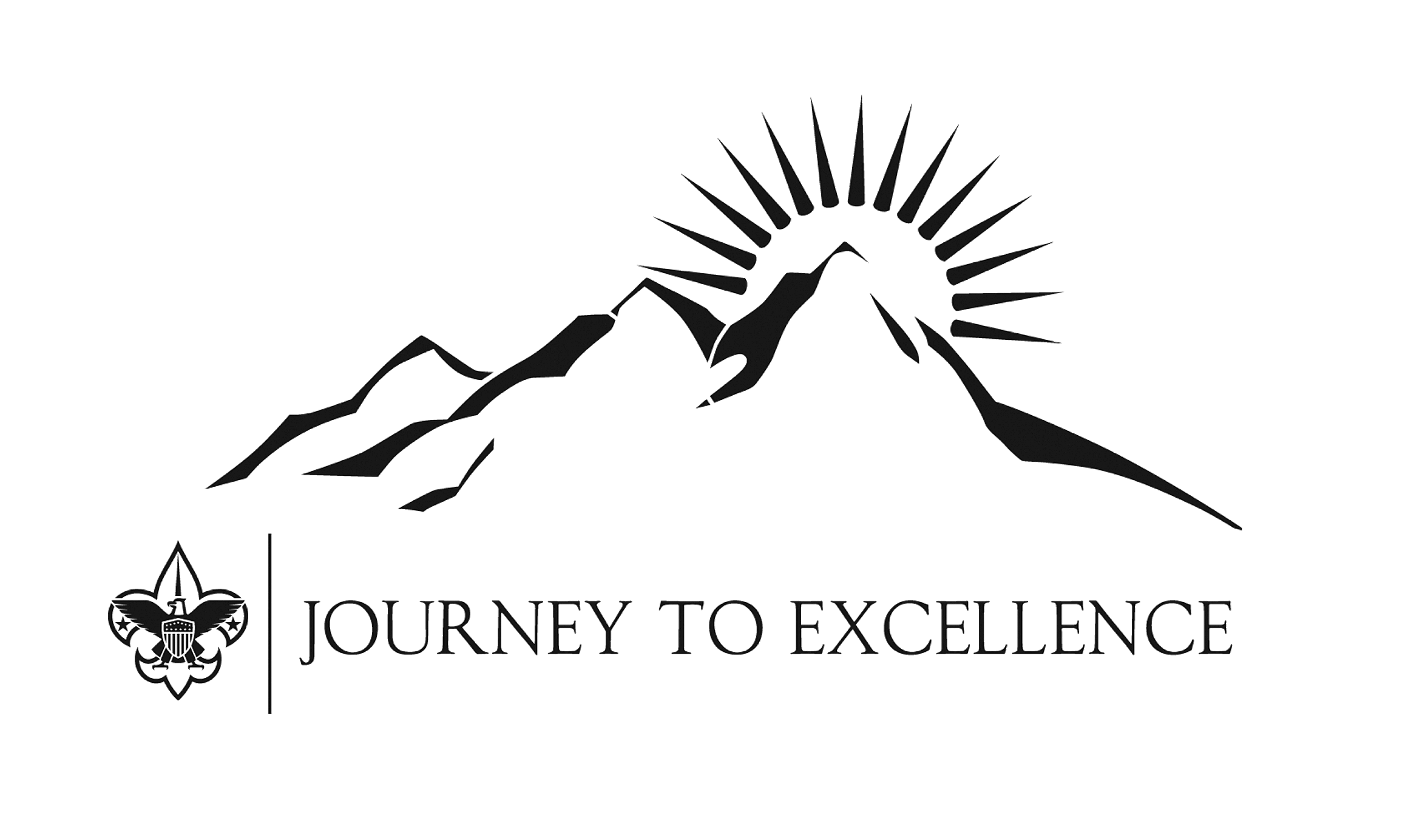 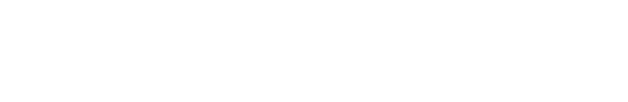